«Золотое зарево Победы!»(онлайн-презентация ко Дню Победы)
Гривенская сельская библиотека 
2021 год
1
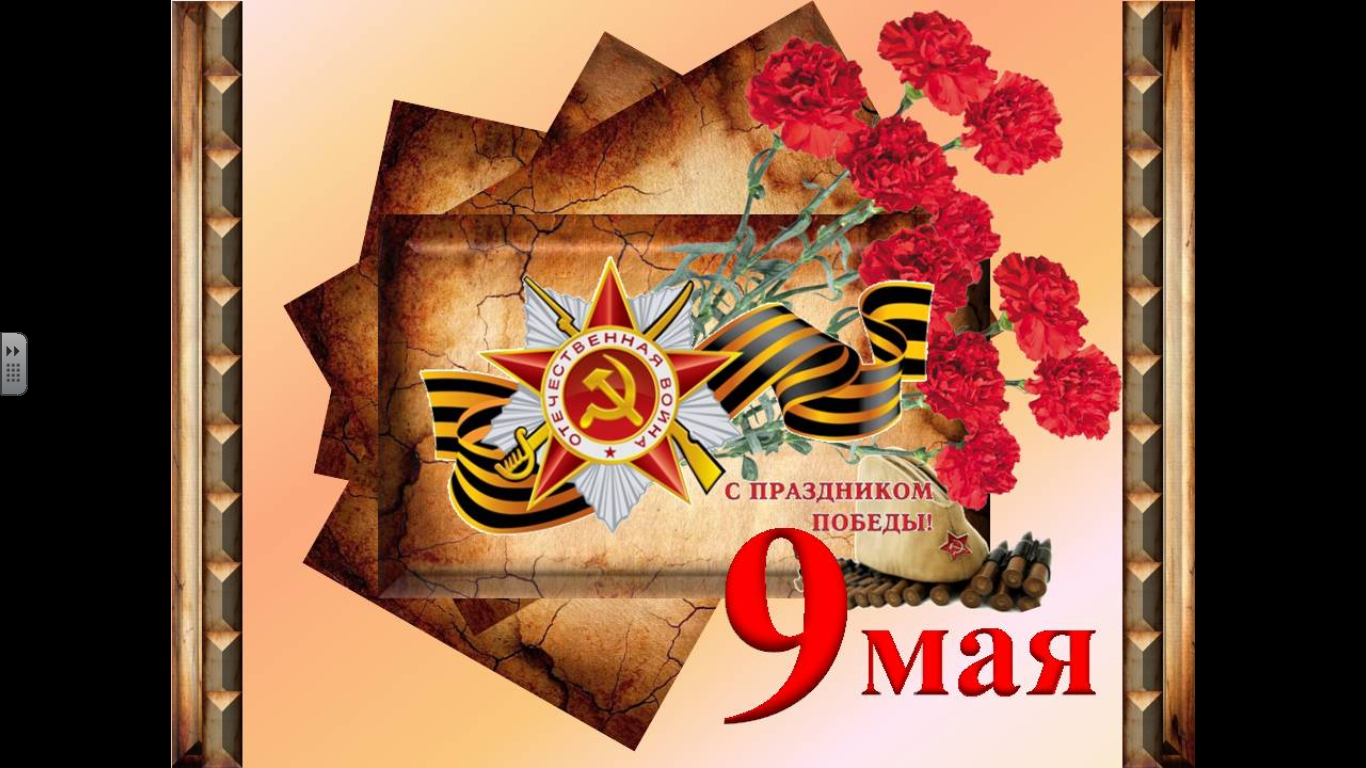 2
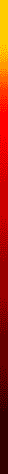 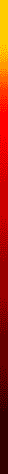 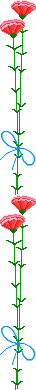 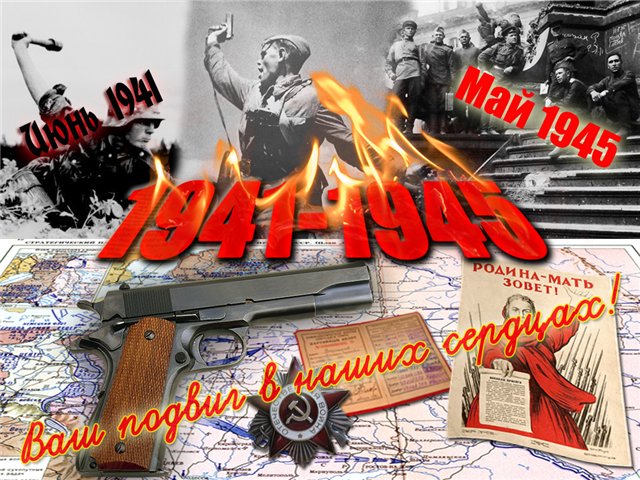 3
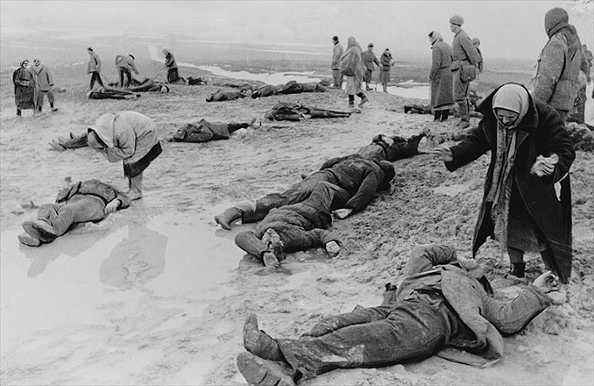 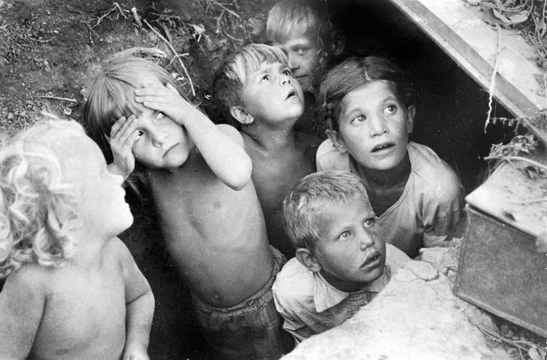 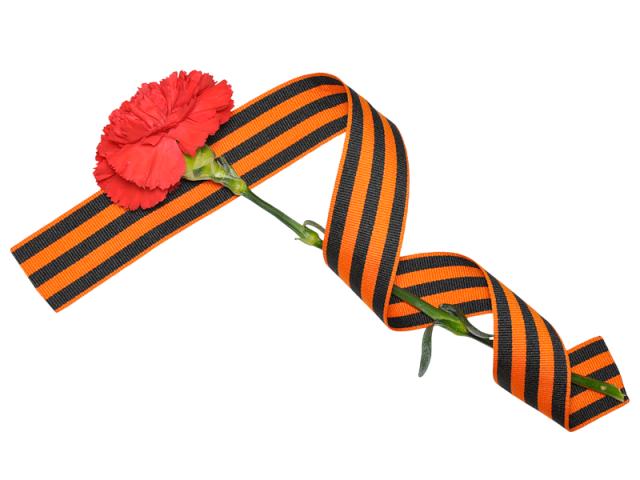 4
«СЕГОДНЯ, 22 ИЮНЯ 1941 ГОДА В 4 ЧАСА УТРА …»
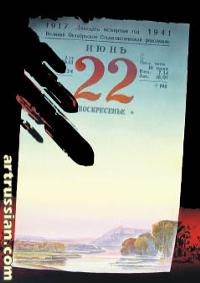 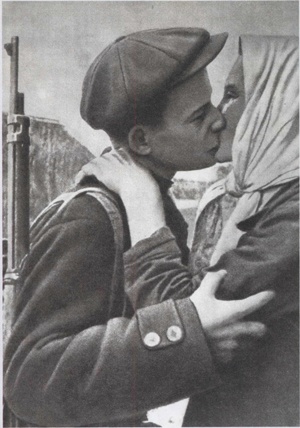 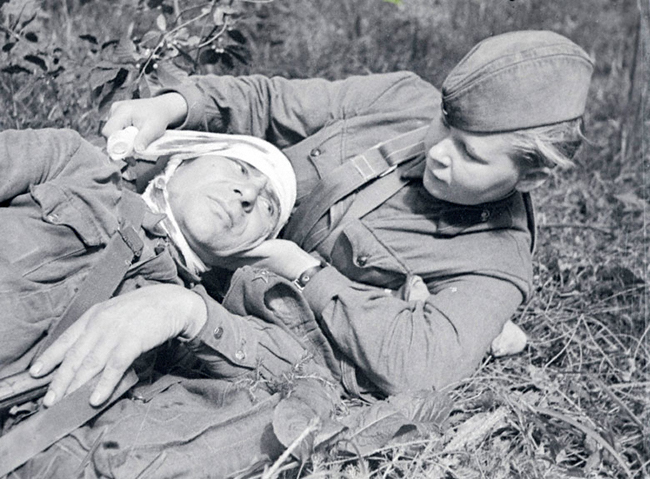 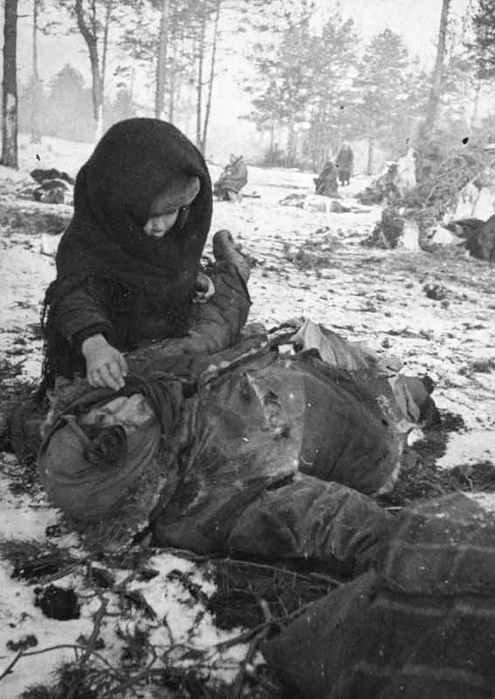 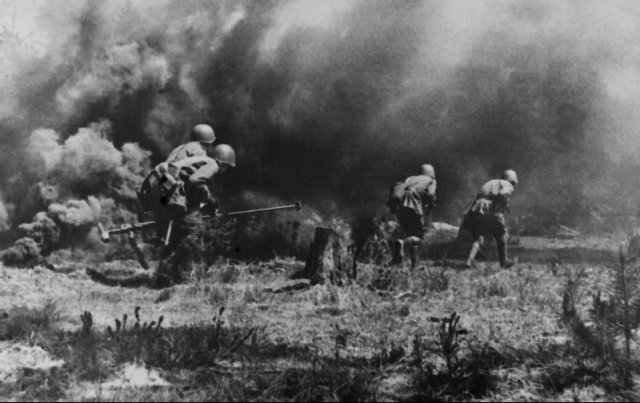 6
Великая Отечественная война продолжалась 1418 дней и ночей,  

Фашистские варвары разрушили и сожгли 1710 городов, более 70 тысяч сёл и деревень, 
уничтожили 84 тысячи школ, лишили крова 25 миллионов человек
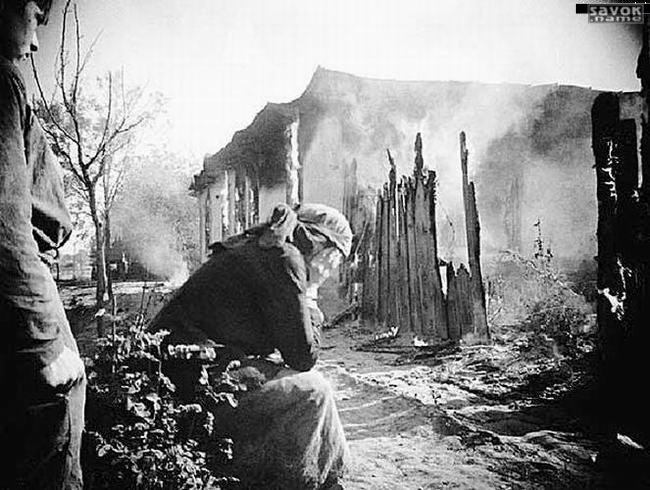 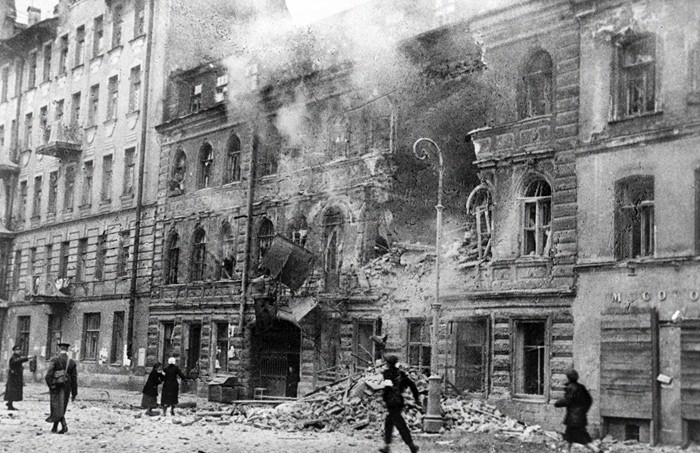 7
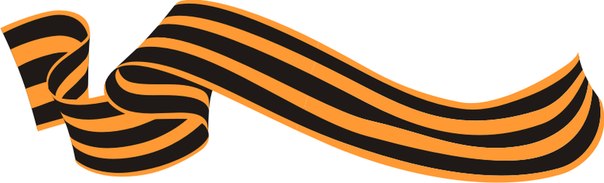 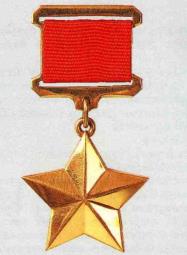 Брестская крепость 
22 июня – 20июля  1941
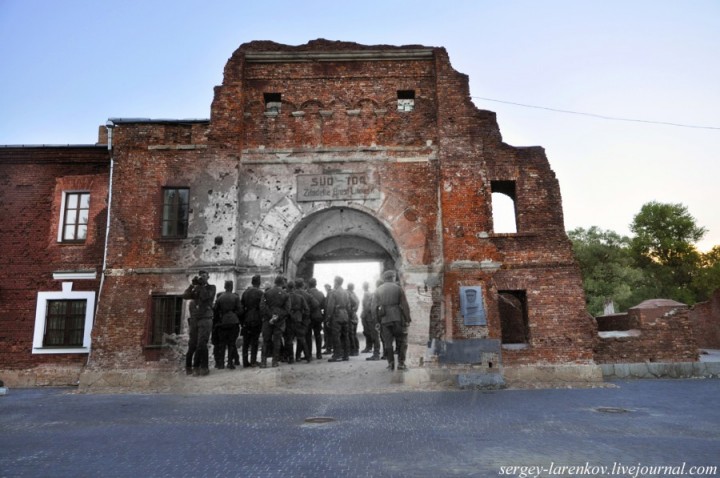 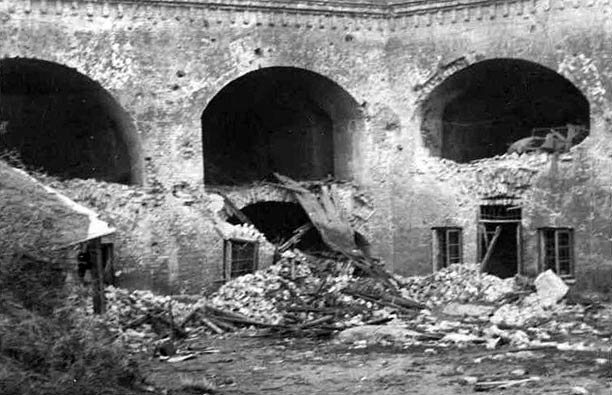 Историческая справка:

Оборона крепости длилась – 
29 дней

Потери Красной армии составили:
 от 5000 до 6000 солдат попали в плен, 
около 2000 были убиты.

Потери Вермахта составили 1121 чел. убитыми и ранеными
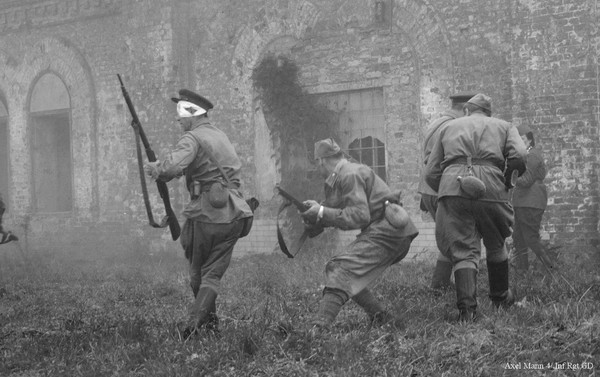 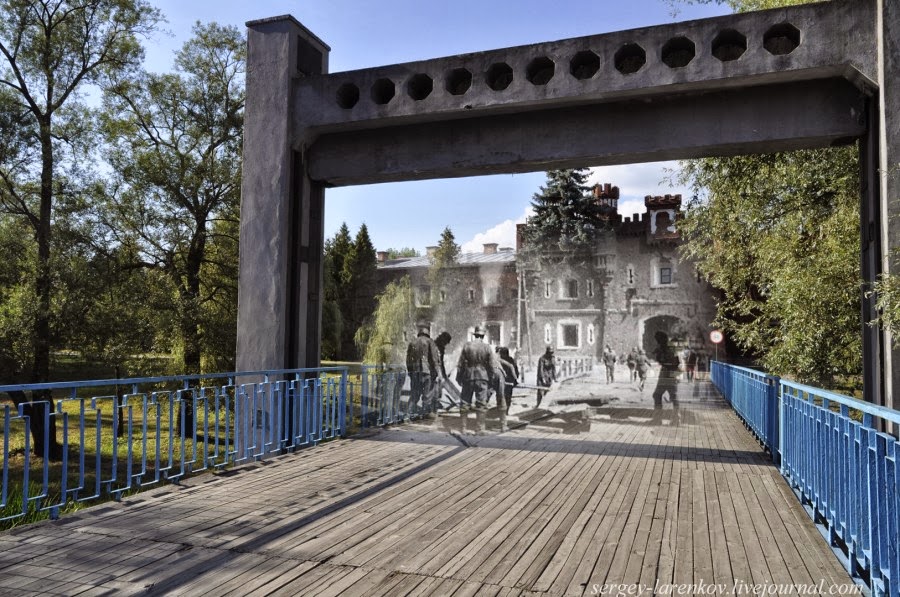 8
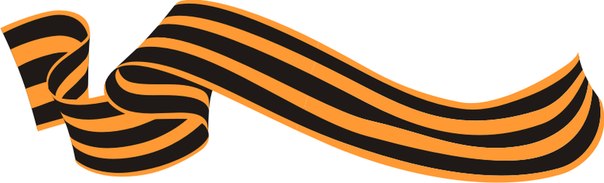 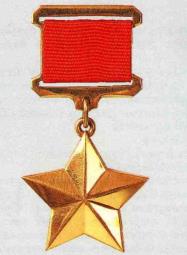 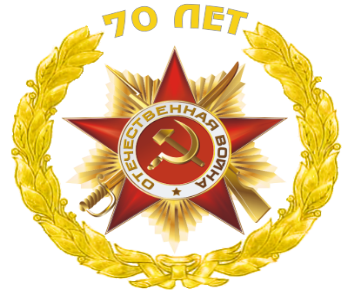 Битва за Москву
30 сентября 1941 – 20 апреля 1942
Историческая справка:
В этой битве с обеих сторон участвовало
 свыше трех миллионов человек, 
 до 22 тысяч орудий и минометов,
 около трех тысяч танков,
 более двух тысяч самолетов.
Битва за Москву продолжалась
 203 дня и ночи.
С 5 декабря 1941 года по 20 апреля 1942 года в ходе мощного контрнаступления советские войска нанесли первое крупное поражение фашистам.
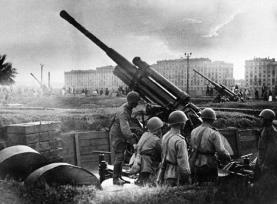 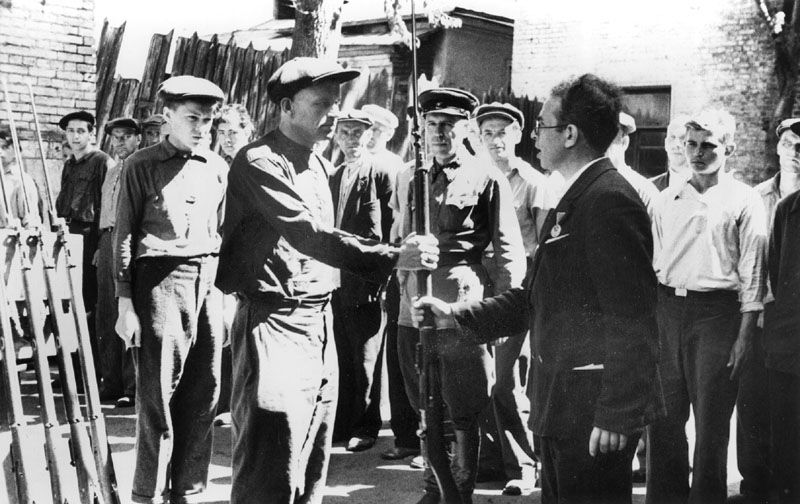 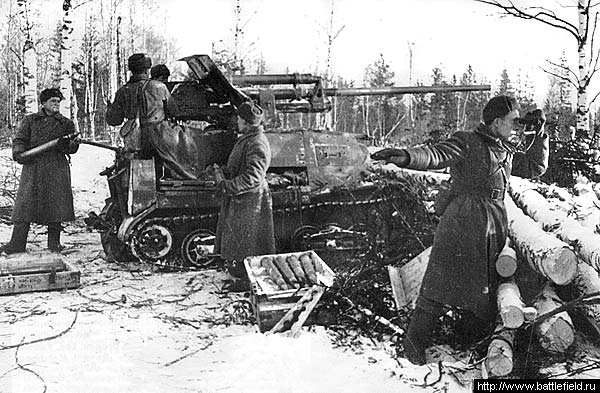 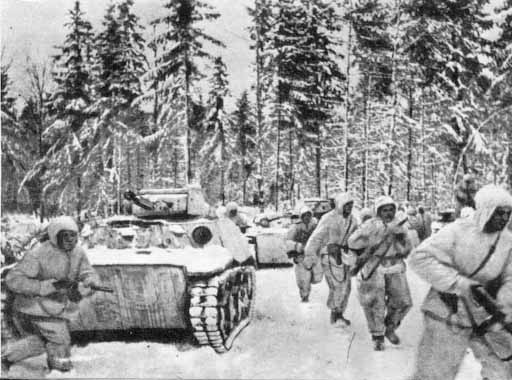 9
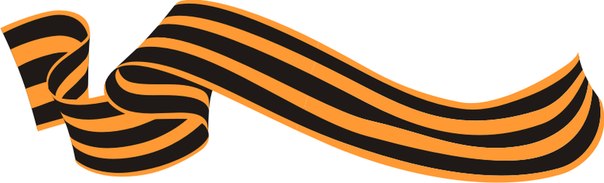 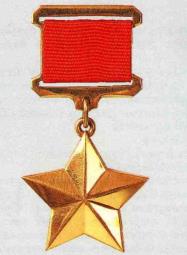 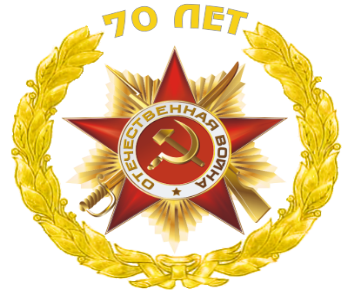 Блокада Ленинграда
8 сентября1941 — 27 января 1944
Историческая справка:
Блокада Ленинграда длилась почти 
900 дней и стала самой кровопролитной блокадой в истории человечества: от голода и обстрелов погибло свыше 641 тысячи жителей.
Рабочие получили в день хлеба по 
250 грамм, 
а служащие и дети по 125 грамм. 
На Ленинград обрушилось свыше 100 тысяч фугасных и зажигательных авиабомб, фашисты выпустили 
150 тысяч снарядов.
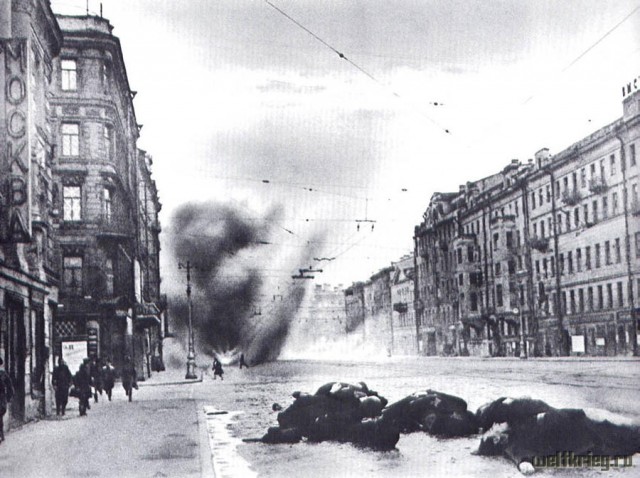 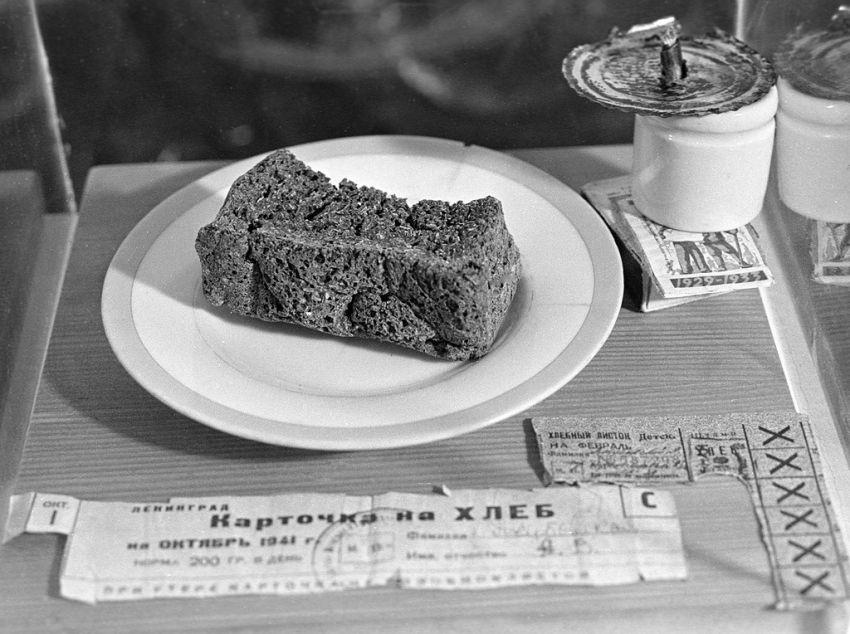 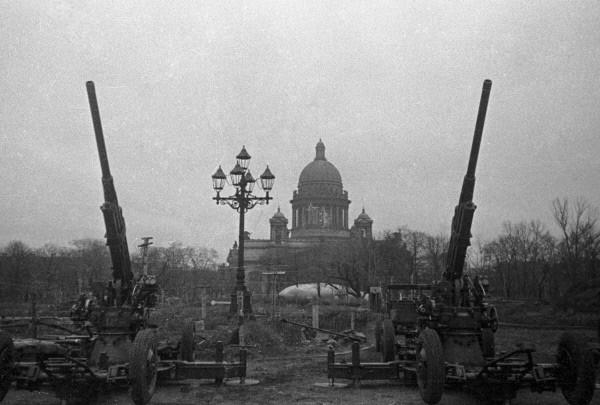 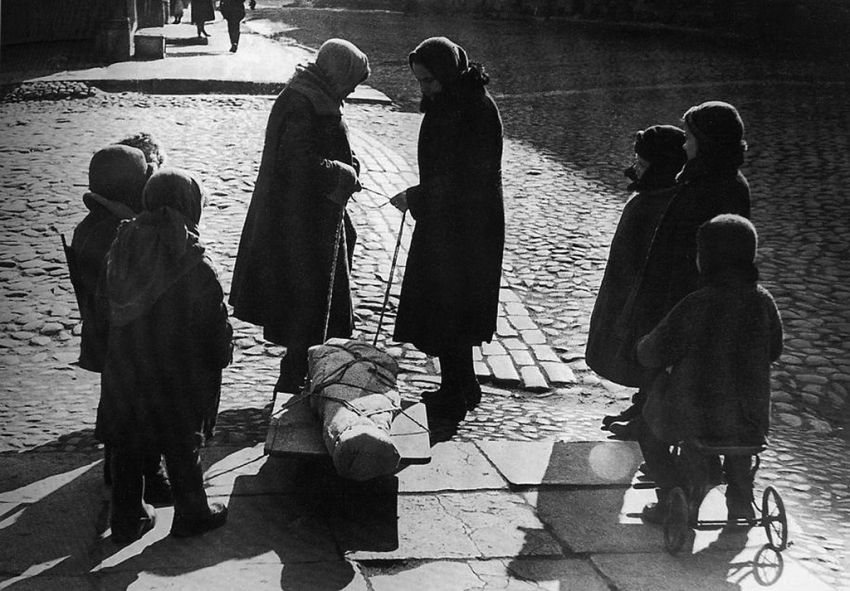 10
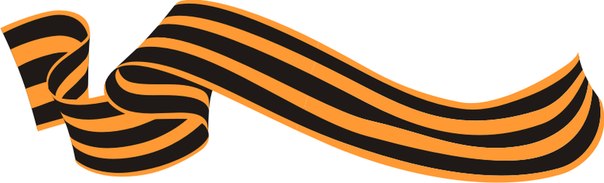 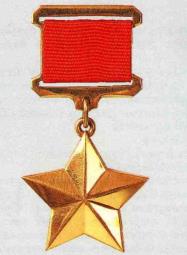 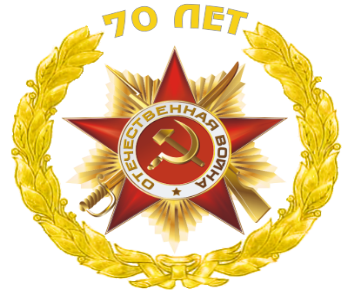 Сталинградская битва
17 июля  1942 —  2 февраля 1943
Историческая справка:
Одно из самых кровопролитных сражений. В ней участвовали: 
12 дивизий – 160 000 человек
2 200 орудий и миномётов
400 танков, 454 самолёта
Под Сталинградом были пленены 
24 генерала во главе с  генерал-фельдмаршалом Ф. Паулюсом.
ПОБЕДА советских войск на Волге стала решающим событием, которое изменило весь ход Великой Отечественной войны.
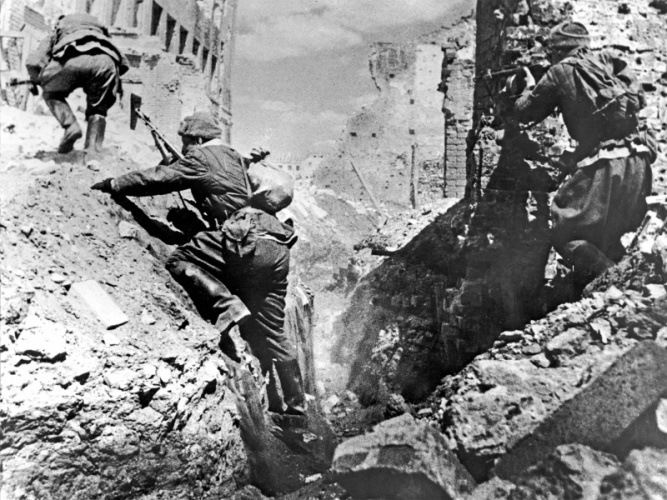 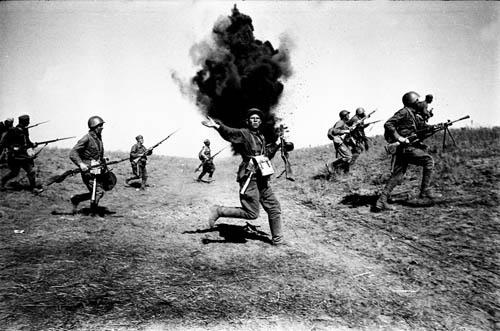 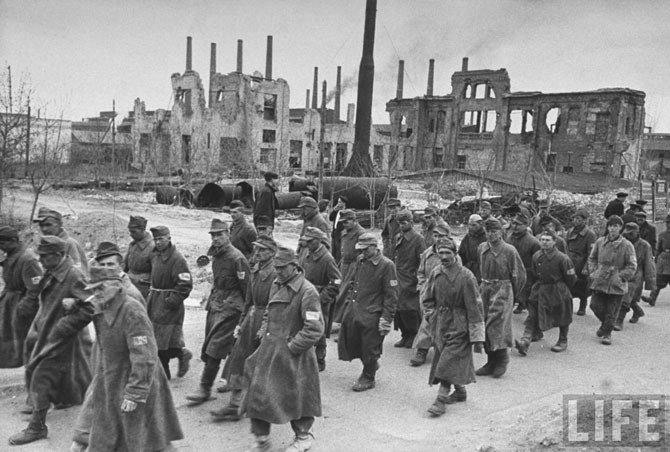 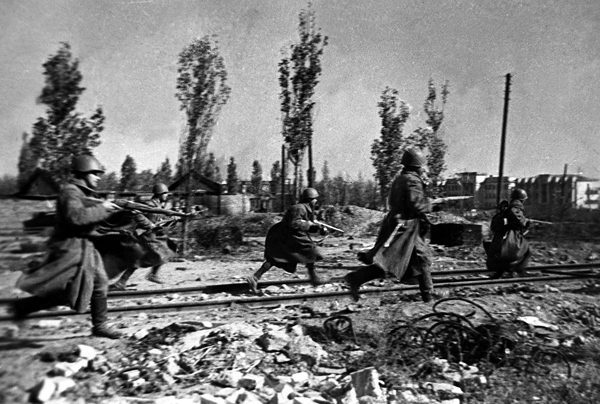 11
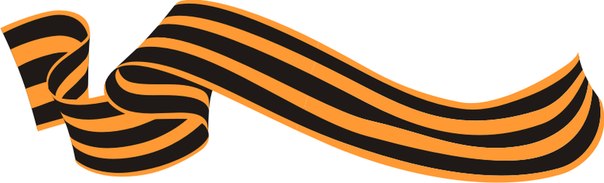 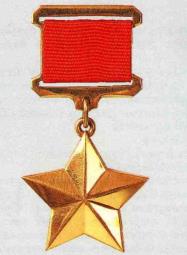 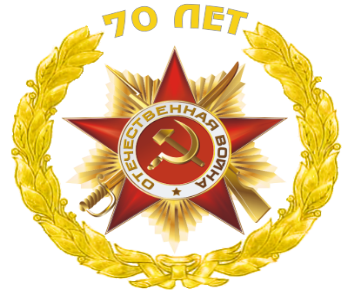 Курская битва
5 июля 1943 — 23 августа 1943
Историческая справка:
  Самое крупное танковое сражение в истории;
 в нём участвовали около 
2 миллионов человек, 
6 тысяч танков, 
4 тысячи самолётов.
Курская битва продолжалась 
50 дней и ночей
Битвой под Курском завершился коренной перелом в 
Великой Отечественной войне.
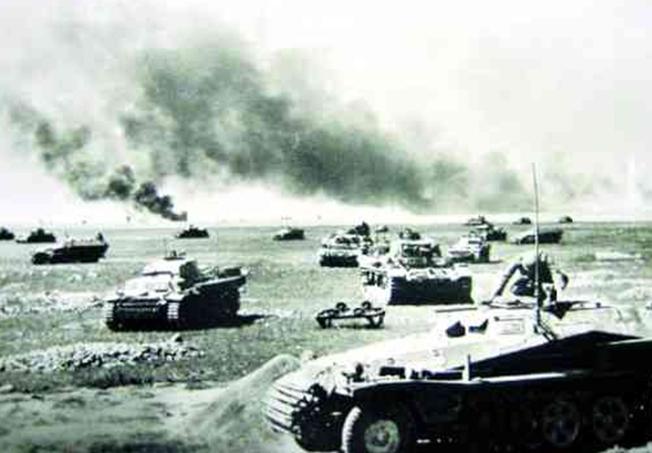 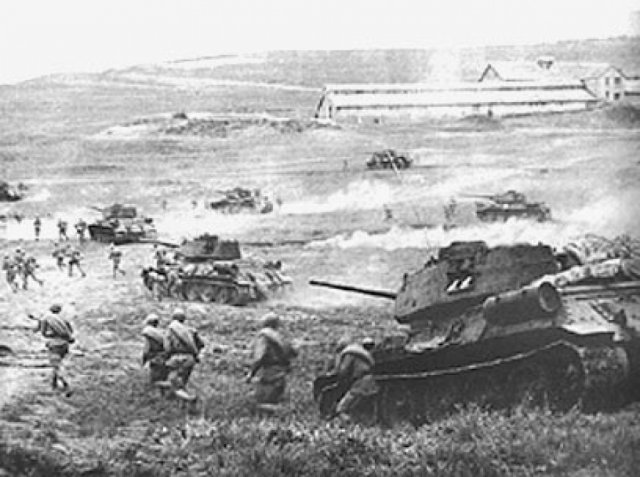 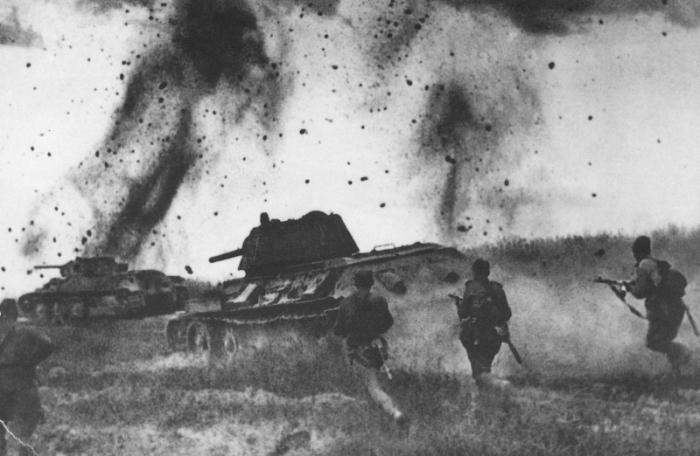 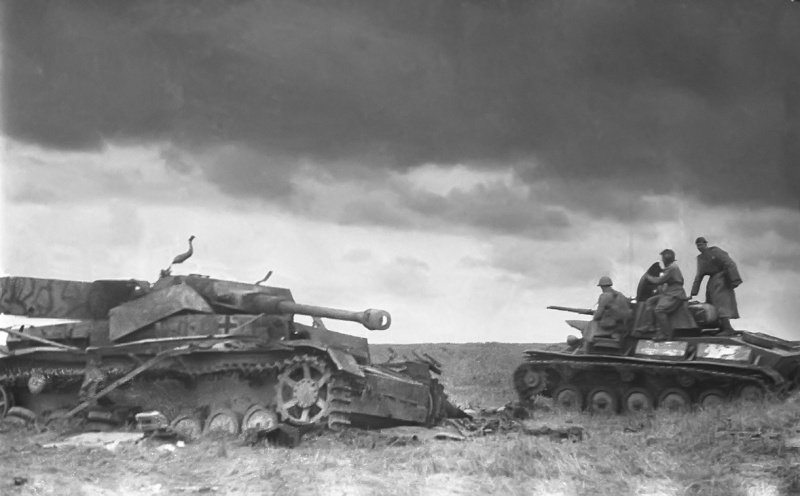 12
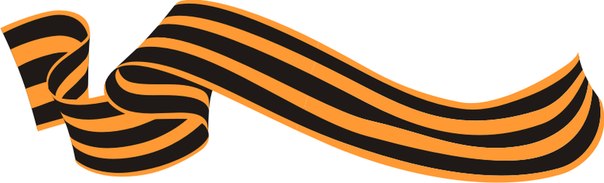 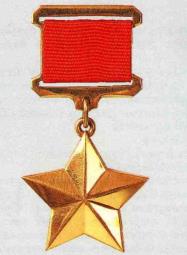 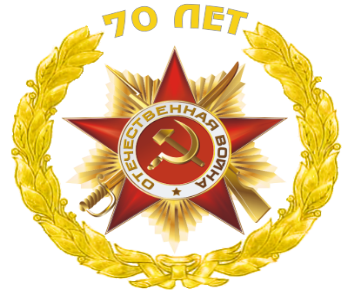 Битва за Берлин. Победа!
6 апреля 1945 —  8 мая 1945
Историческая справка:
В конце апреля советские войска прорвались к центру Берлина. 
30 апреля 1945 г. Над Рейхстагом взвилось Красное знамя Победы, водруженное разведчиками М. А. Егоровым и М. В. Кантарией.
2 мая 1945г. Советские войска полностью овладели городом. В боях за Берлин погибло свыше 360 тыс. воинов Красной Армии.
8 мая фашистская Германия безоговорочно капитулировала.
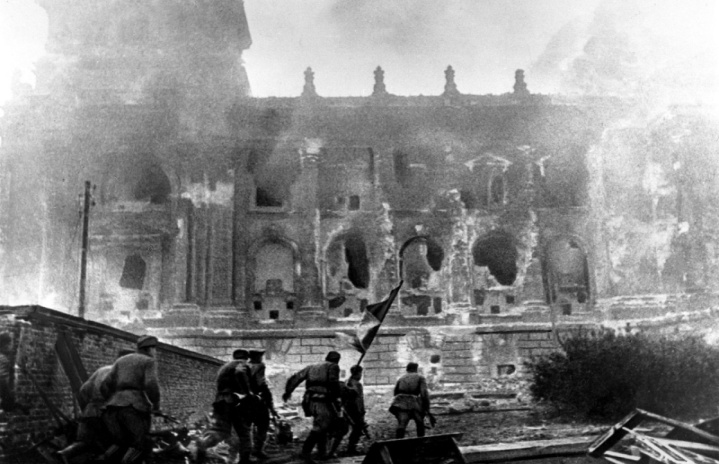 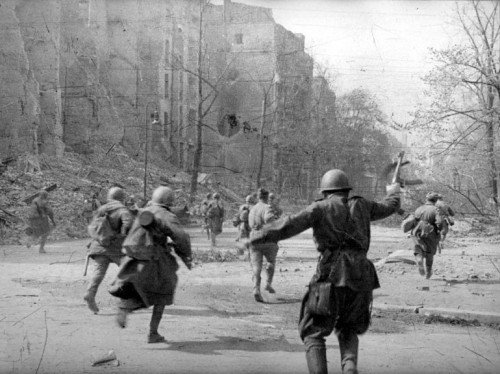 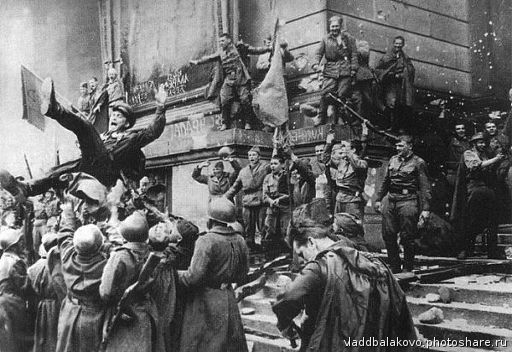 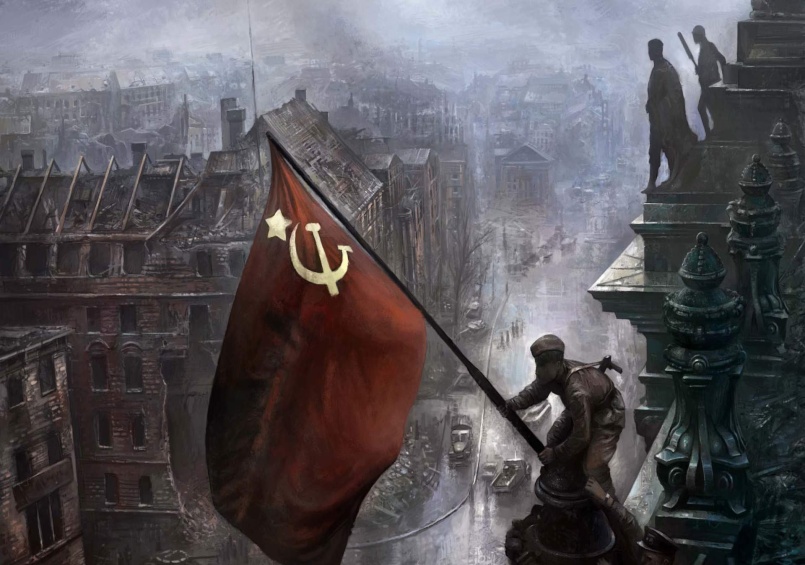 13
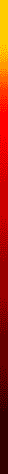 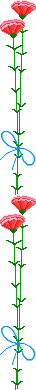 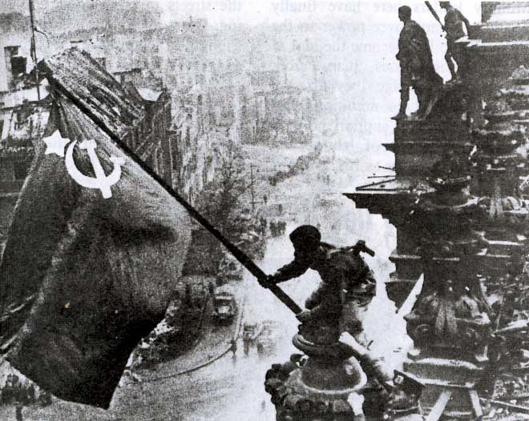 Советские бойцы-разведчики М. Егоров и М. Кантария водрузили Знамя победы над Рейхстагом в Берлине 30 апреля 1945 года.
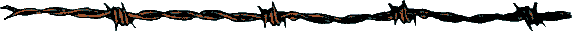 9 мая 1945 года Жуков вместе с военачальниками союзников принял капитуляцию Германии.
14
С началом Великой Отечественной войны на защиту Отечества призвали:

914 жителей станицы Гривенской, из них погибло 628 гривенцев. 

  Вернулись с фронта 
   286 человек.

1 ветеран ВОв живёт в 
ст. Гривенской по сей день.
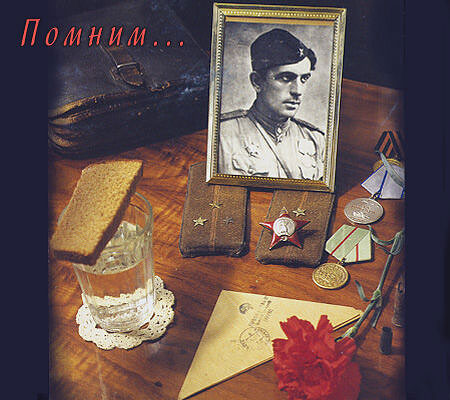 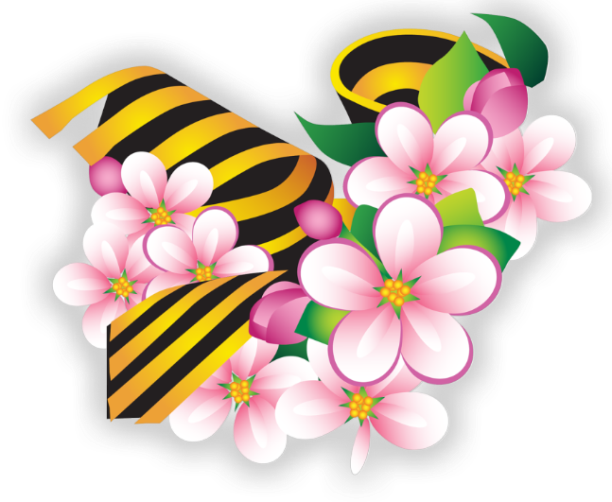 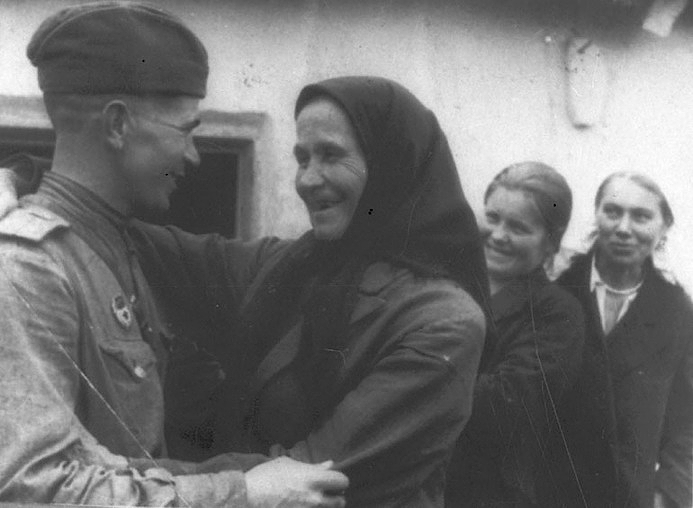 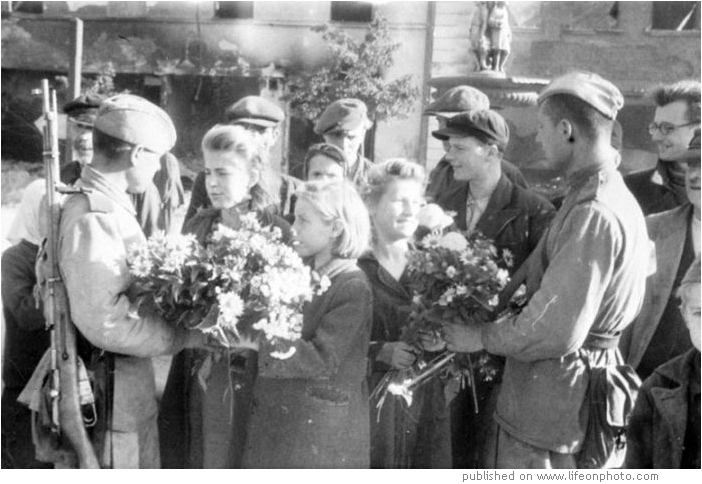 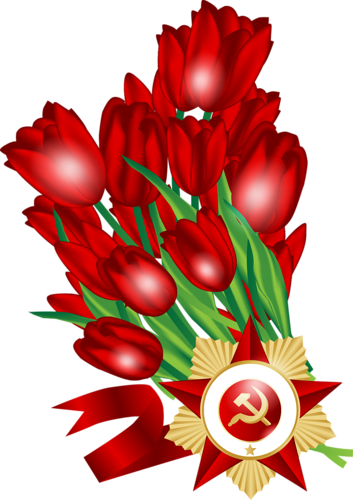 16
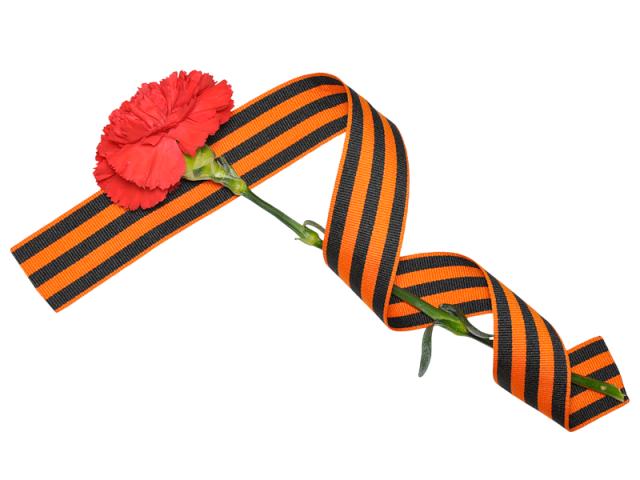 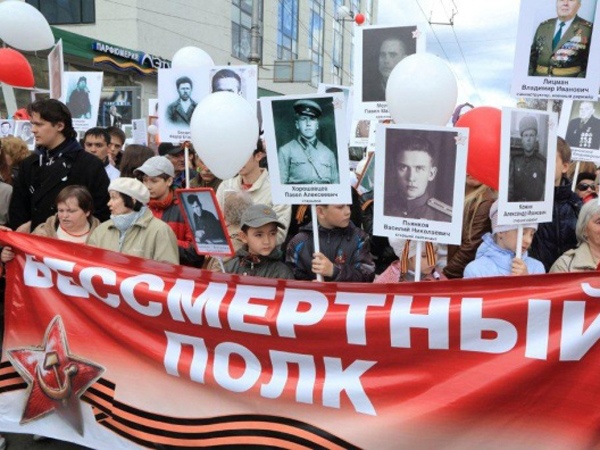 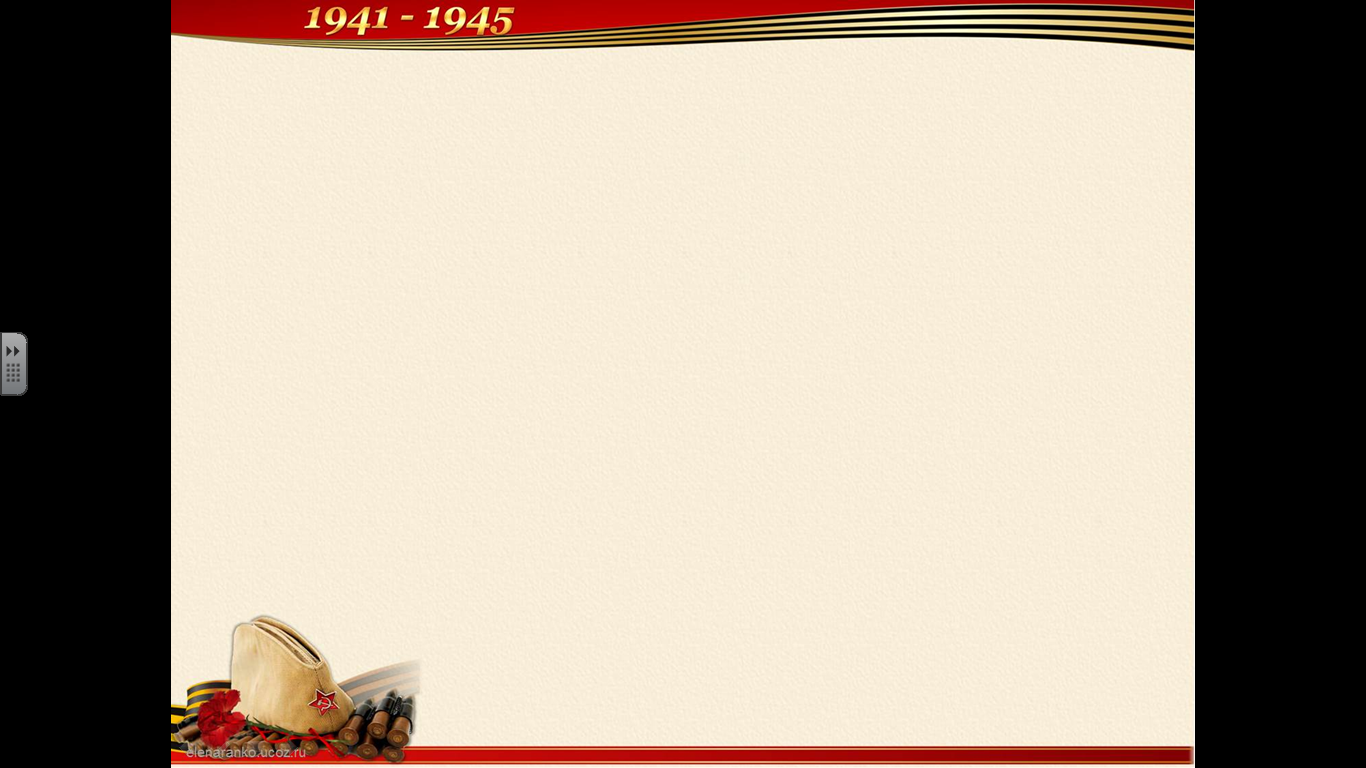 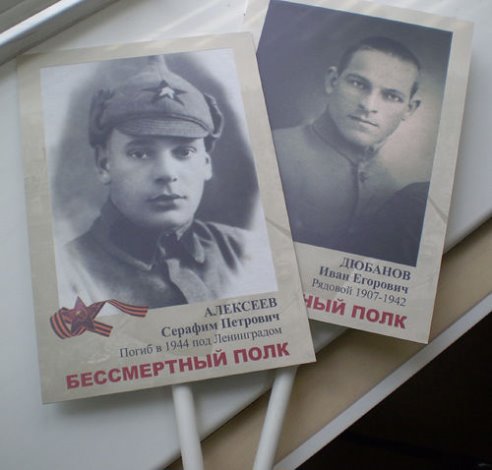 17
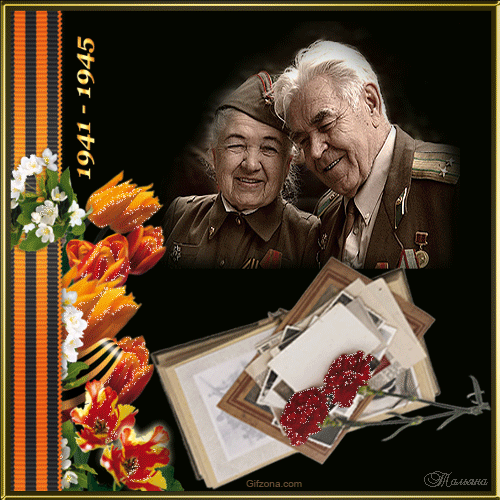 18
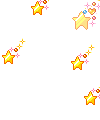 1418 дней, 34 тысячи часов – шла война

27 миллионов погибших:

43 года будет молчать страна

13 человек каждую минуту
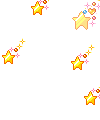 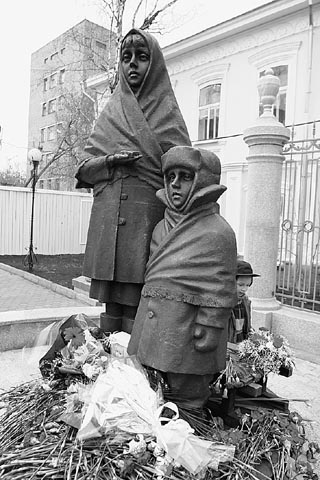 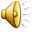 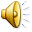 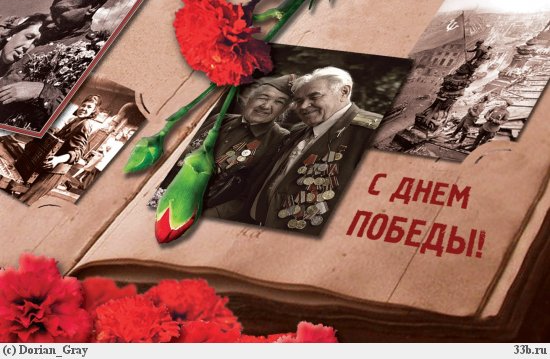 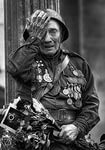 20
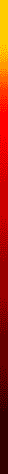 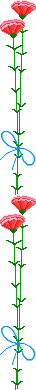 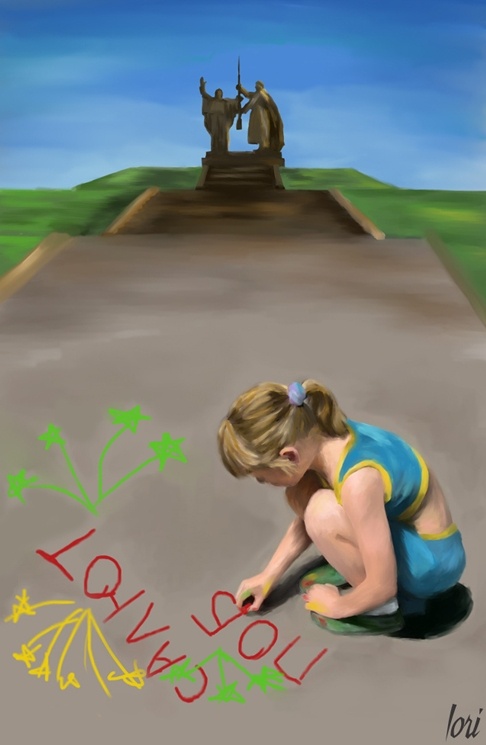 Девятое мая – великая дата!
Кто знает, что было б тогда, в сорок пятом,
Когда бы и прадеды наши и деды
Для нас не добыли великой Победы!
21
Спасибо за нашу мирную жизнь, за наших детей и внуков, за их счастье! Спасибо Вам, низкий поклон и вечная память…
22
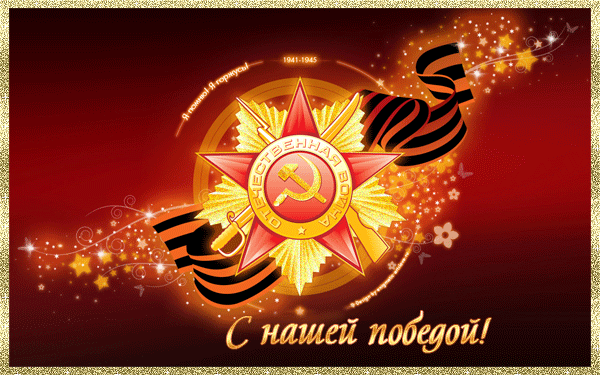 23